Информационный отчёт о работеЦБС, библиотечного объединения за 2014 год
Информационный отчёт — это важный организационный документ, который позволяет проанализировать работу ЦБС, библиотечного объединения
Основная задача информационного отчёта:
грамотное и всестороннее описание деятельности библиотеки за год, с анализом недостатков и определением путей их устранения. Особое внимание следует уделить тому, насколько библиотека достигла поставленных целей и задач в прошедшем году.
Структура информационного отчёта:
Сведения о библиотечной сети
Основные направления деятельности
Выполнение основных показателей
Организация и использование библиотечного фонда
Библиотечно–библиографическое обслуживание пользователей
Реклама библиотечных услуг. Связи с общественностью
Организационно-методическая деятельность. Система повышения профессиональной квалификации
Кадры
Материально – техническая база
Финансы
Заключение. Приложения
Информация о деятельности библиотек за 2014 год  должна предоставляться в научно методический отдел КОНБ в следующих документах:
Форма государственной статистической отчётности: 6-НК (на каждую  библиотеку и сводный бланк)
Дополнительные сведения к Форме 6-НК (сравнительная таблица) заполняется на каждую библиотеку в составе ЦБС, библиотечного объединения.
План работы на 2015 год (в печатном и электронном виде)
Информационный отчёт за 2014 год (в печатном и электронном виде)
Характеристика на лучший филиал
Картотека кадров (на отдельных карточках)
Картотека клубных формирований (на карточках)
Список подписных изданий на 1 полугодие 2015 года 
Список материалов, изданных библиотекой в 2014 году
План мероприятия в рамках ПК на 2015 год
Контрольные показатели на 2015 год.
ГРАФИКпредоставления  отчётов библиотек Калининградской областипо итогам работы за 2014 год (в электронном виде)
ГРАФИКпредоставления проверенных и утверждённых отчётов библиотек Калининградской области по итогам работы за 2014 год
Отчёты  с подписью и печатью представляются в научно-методический отдел областной научной библиотеки после подтверждения их правильного заполнения  в электронном виде.
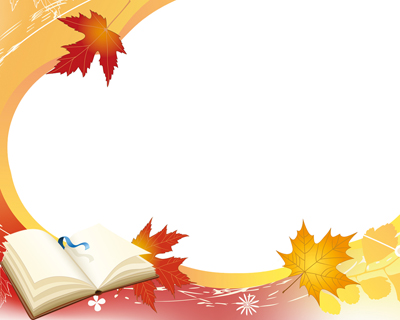 Уважаемые коллеги,
желаем вам вдохновения и удачи в написании годового отчёта!